PPP de Esgoto na Região Metropolitana de Porto Alegre
Análise com ênfase na estruturação e modelagem econômico-financeira do projeto
APE: Roberto Tadeu de Souza Júnior
Concessões e PPPs no RSCenário e Desafios
ORIGEM DA ANÁLISE:
Promoção do MPC;
Taxas de universalização, escolha dos municípios, perda de recursos do PAC e investimentos requeridos (público e privado);
Análise da fase interna da licitação
HISTÓRICO E CONTEXTUALIZAÇÃO:
Realização de PMI (2011) – AEGEA; 
Contratação de consultoria (2012) – pricewaterhousecoopers;
Designação de grupo de trabalho ;
Concessão administrativa para prestação dos serviços de esgoto;
Manutenção da CORSAN  (maior viabilidade politica)
Desatendimento generalizado dos PMSB
Concessões e PPPs no RSCenário e Desafios
PRINCIPAIS CARACTERISTICAS:
Projeto abrangendo 9 municípios da RMPA:  Guaíba, Eldorado do Sul, Viamão, Alvorada, Gravataí, Cachoeirinha, Canoas, Esteio e Sapucaia do Sul;
1,5 milhão de habitantes;
Necessidade de autorizações legislativas;
Meta de universalização 87,3% até 2035 (11 anos);
Meta de universalização 87,3% até 2035 (11 anos);
Valor estimado do contrato R$ 9,4 bilhões (receita);
Total de investimentos R$ 2,22 bi
CORSAN R$ 471,52 mi
Concessionária R$ 1,750 (esgoto + serviços comerciais)
Concessões e PPPs no RSCenário e Desafios
PRINCIPAIS CARACTERISTICAS:
PPP custeada pelas receitas de esgoto + parte da receita de esgoto;
Receita total 35 anos: R$ 8,5 bi esgoto e R$ 569 milhões
Mitigação (geração de caixa): transferência de serviços comerciais ;
Gestão do parque de hidrômetros;
Programas de combate a fraudes;
Potencial para constituição de um adequado arranjo regulatório (governança);
Cobrança pela disponibilidade previamente autorizada pela AGERGS;
Relação tarifária água e esgoto: 0,70 tratado e 0,25 coletado
Concessões e PPPs no RSCenário e Desafios
PRINCIPAIS CARACTERISTICAS:
Receita de esgoto complementada com parte da receita da água;
Mitigação dos riscos de geração de caixa a partir da transferência de serviços do segmento água (parque de hidrômetros);
Cobrança por disponibilidade autorizada pelo ente regulador;
 Análise do Value For Money (contraprestação x CSP)
Critério: maior percentual de desconto sobre o PU máximo (incide sobre as parcelas de disponibilidade e demanda)
Concessões e PPPs no RSCenário e Desafios
ANÁLISE DO VALUE FOR MONEY:
Previsto na LF 11709/04, 4º, VII;
Mensuração das vantagens qualitativas e quantitativas;
Qualitativas: ganhos de eficiência (custos de transação, especialização), incentivos à manutenção (ID), economia com gastos  de saúde, continuidade ciclos politicos);
Quantitativo: CSP – Contraprestação
OPEX (R$ 1,549 bi)
Baseado no histórico da CORSAN nos padrões de qualidade da PPP;
Não foram previstas redução de pessoal (realocações/remanejos);
Verificador independente custeado pelo privado;
Cálculo do “OPEX Marginal” (apenas os custos decorrentes da expansão do esgoto)
Concessões e PPPs no RSCenário e Desafios
ANÁLISE DO VALUE FOR MONEY:
CAPEX (R$ 1,329 bi)
Exclusão dos investimentos atrelados à gestão do parque de hidrômetros;
Atualização dos investimentos (maiores repasses ao parceiro privado, como por exemplo a ETE  Mato Grande);
CSP = R$ 3,248 bi (R$ 551 mi);
Custo PPP = contraprestação – incremento de receita (esgoto e água);
Contraprestação = parcela de disponibilidade + parcela de demanda;
Disponibilidade ;
Cobertura integral do CAPEX (esgoto e parque de hidrômetros);
VF * C * DI
C = cronograma de expan
Concessões e PPPs no RSCenário e Desafios
ANÁLISE DO VALUE FOR MONEY:
Disponibilidade ;
Cobertura integral do CAPEX (esgoto e parque de hidrômetros);
VF * C * DI
C = cronograma de expansão (ramp up);
DI = fator de disponibilidade (redutor/incentivo);
Demanda;
OPEX e remuneração/retorno;
(Pu x Vef) x DE
Concessões e PPPs no RSCenário e Desafios
ANÁLISE DO VALUE FOR MONEY:
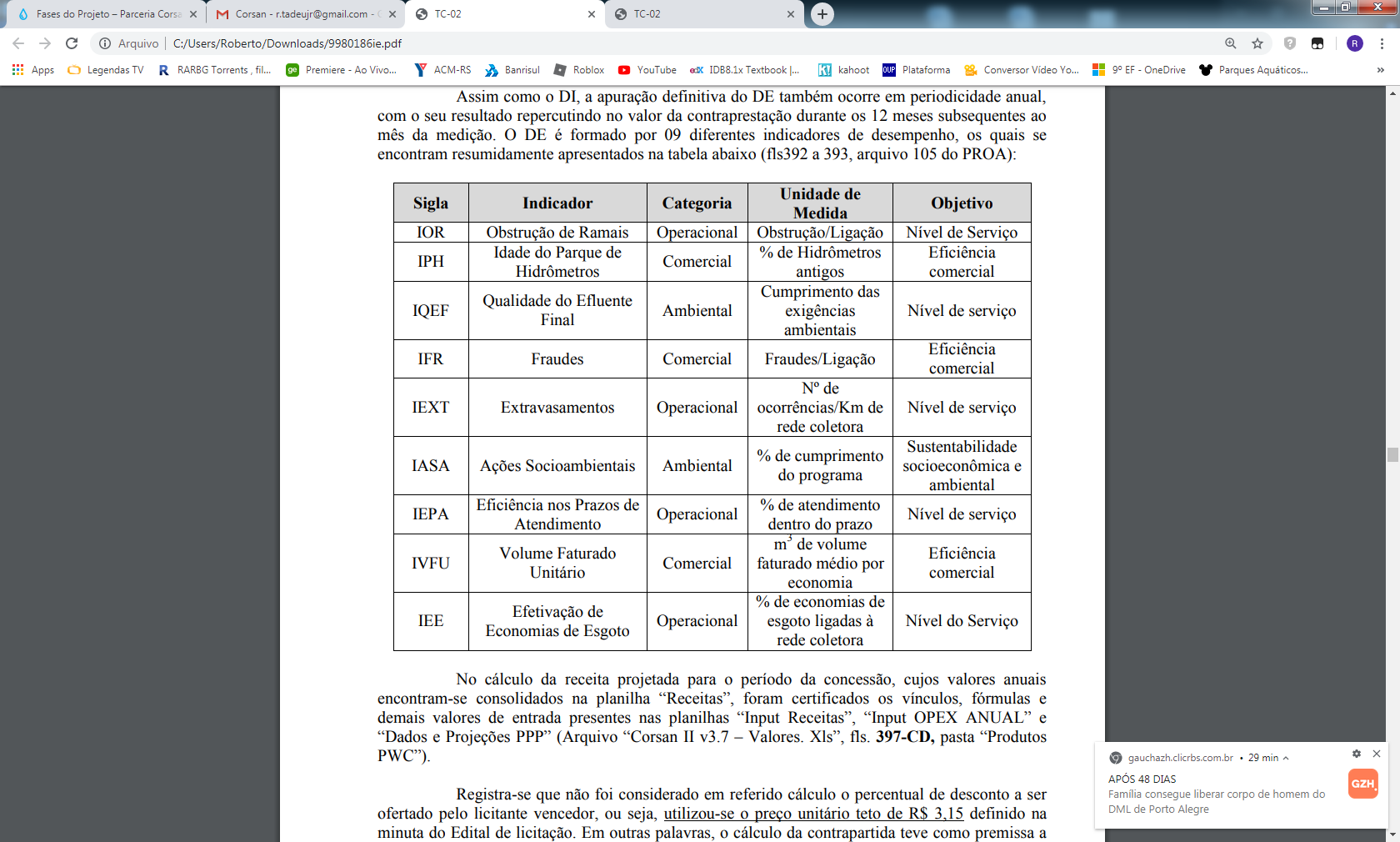 Concessões e PPPs no RSCenário e Desafios
ANÁLISE DO VALUE FOR MONEY:
Mecanismo incentiva a eficiência (redução do custo médio mediante o aumento do número de conexões) e confere maior proteção ao investimento
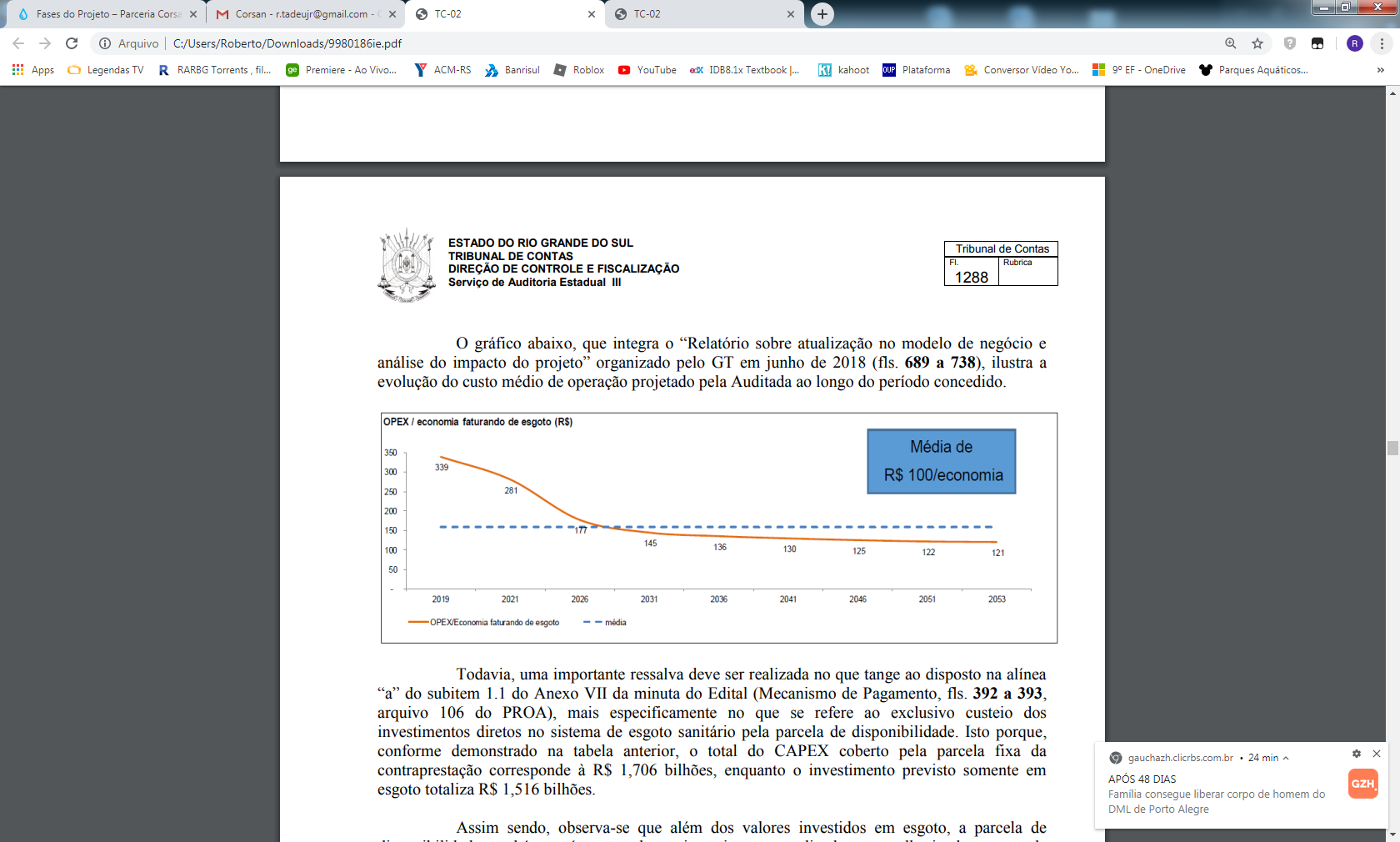 Concessões e PPPs no RSCenário e Desafios
ANÁLISE DO VALUE FOR MONEY:
VFM = + R$ 1,89 Bi;
Não houve a consideração de deságios (viés conservador).
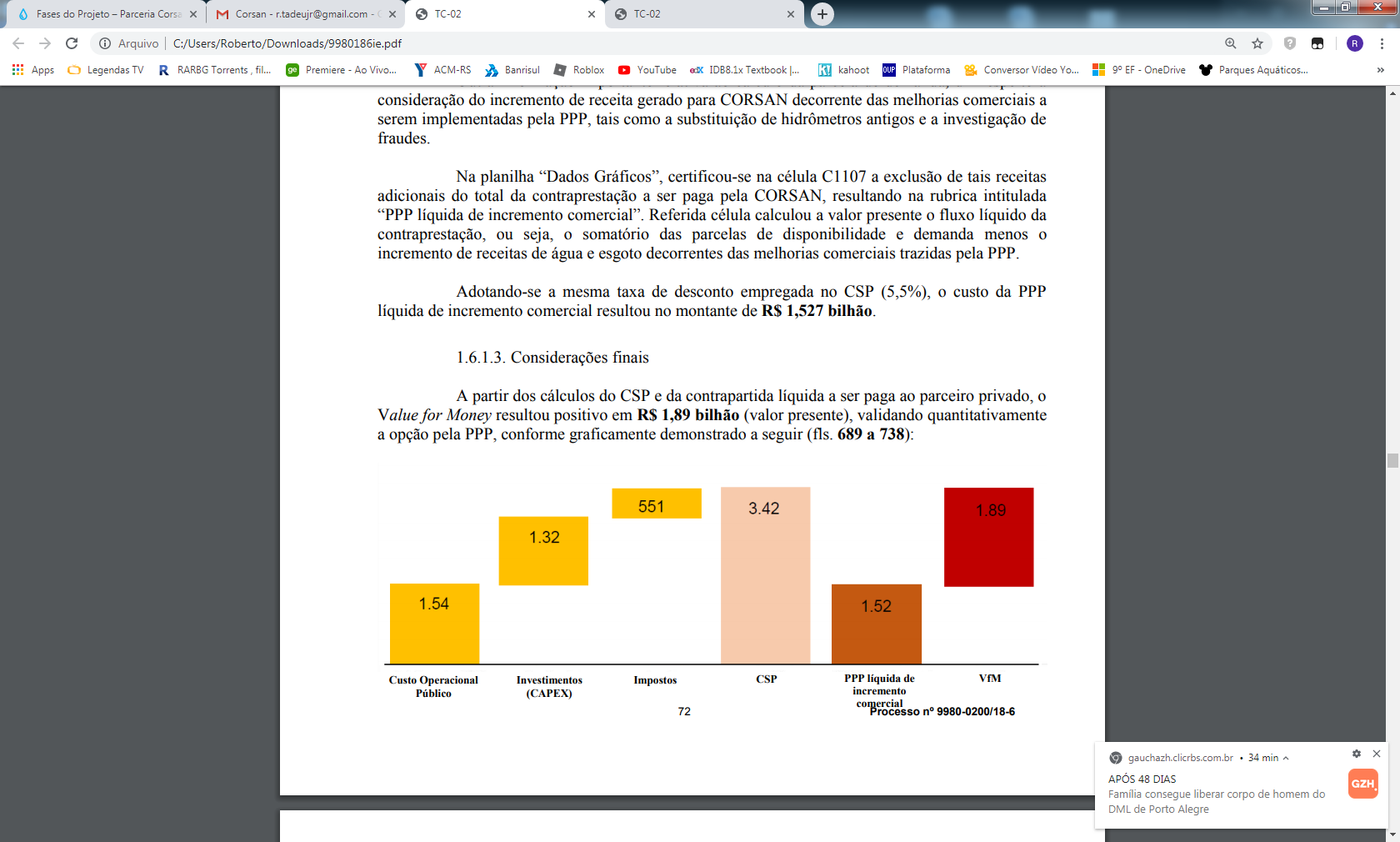 Concessões e PPPs no RSCenário e Desafios
ANÁLISE ECÔNOMICA-FINANCEIRA:
Checagem de todas planilhas, vínculos, fórmulas, parâmetros;
Certificação das premissas elencadas no estudo de VFM.
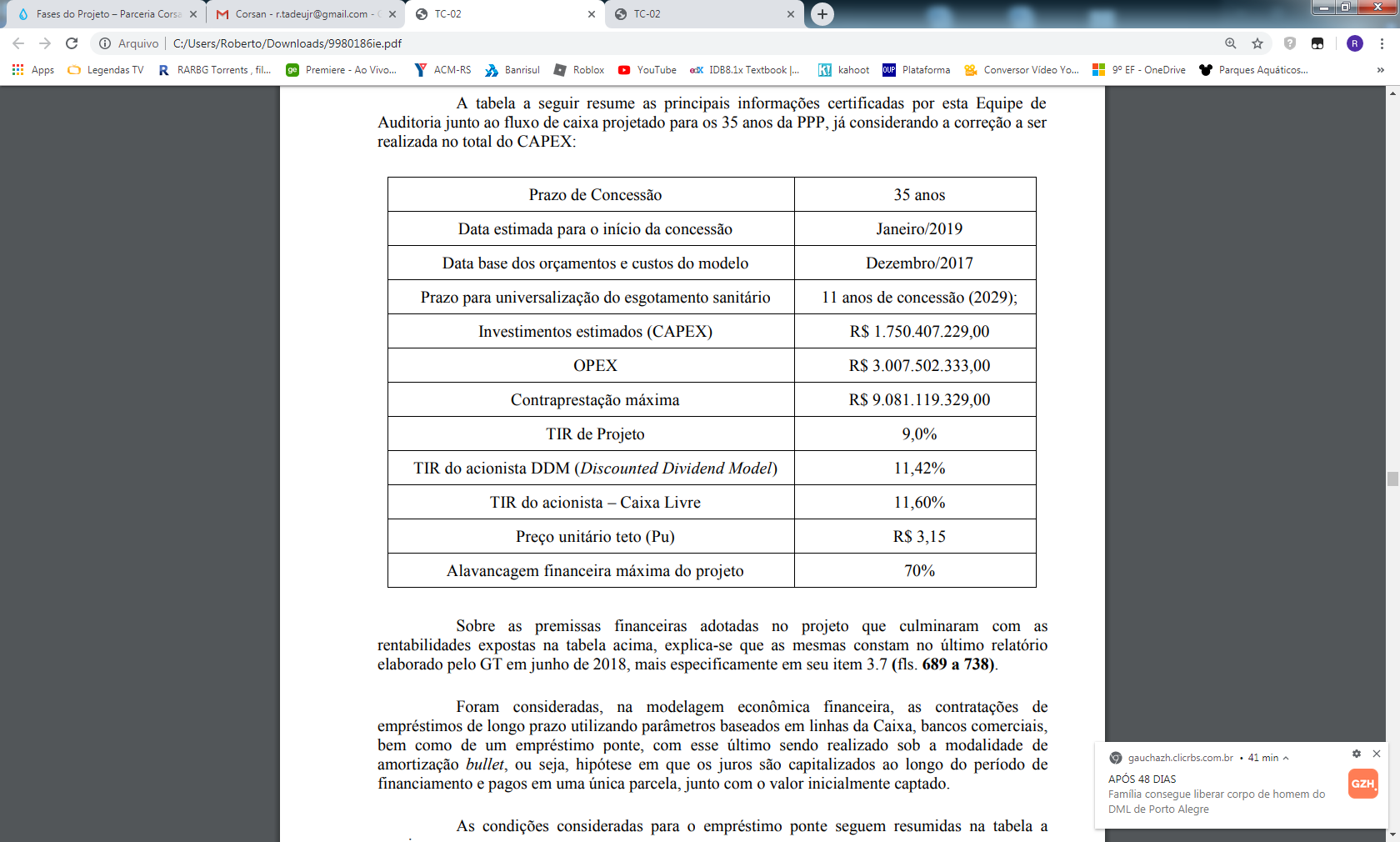 Concessões e PPPs no RSCenário e Desafios
ACHADOS DE AUDITORIA:
Diferenças nos valores da rubrica “Implantação de laboratórios HD”;
Diferenças nos valores  da rubrica “Reformas ETES e EBES existentes”;
Cobertura de todo CAPEX na parcela de disponibilidade e não apenas dos investimentos em esgoto;
“No geral, conclui-se que as premissas adotadas conferem viabilidade econômico-financeira ao projeto, com as taxas de retorno ora calculadas por esta Equipe variando de maneira insignificante em relação àquelas originalmente fornecidas pela Auditada
(...)
Por fim, repisa-se que as divergências constatadas entre os investimentos totais previstos para a CORSAN (Anexo IV do Edital) e aqueles informados por intermédio do Ofício MPC-TCE nº 092/2018, foram reconhecidas pela Auditada, que se prontificou a corrigir tais problemas quando da publicação oficial do certame.”
Concessões e PPPs no RSCenário e Desafios
RISCOS IDENTIFICADOS:
Investimento diretos da CORSAN x Aportes 
Riscos de atrasos e execução alocados no Poder Público;
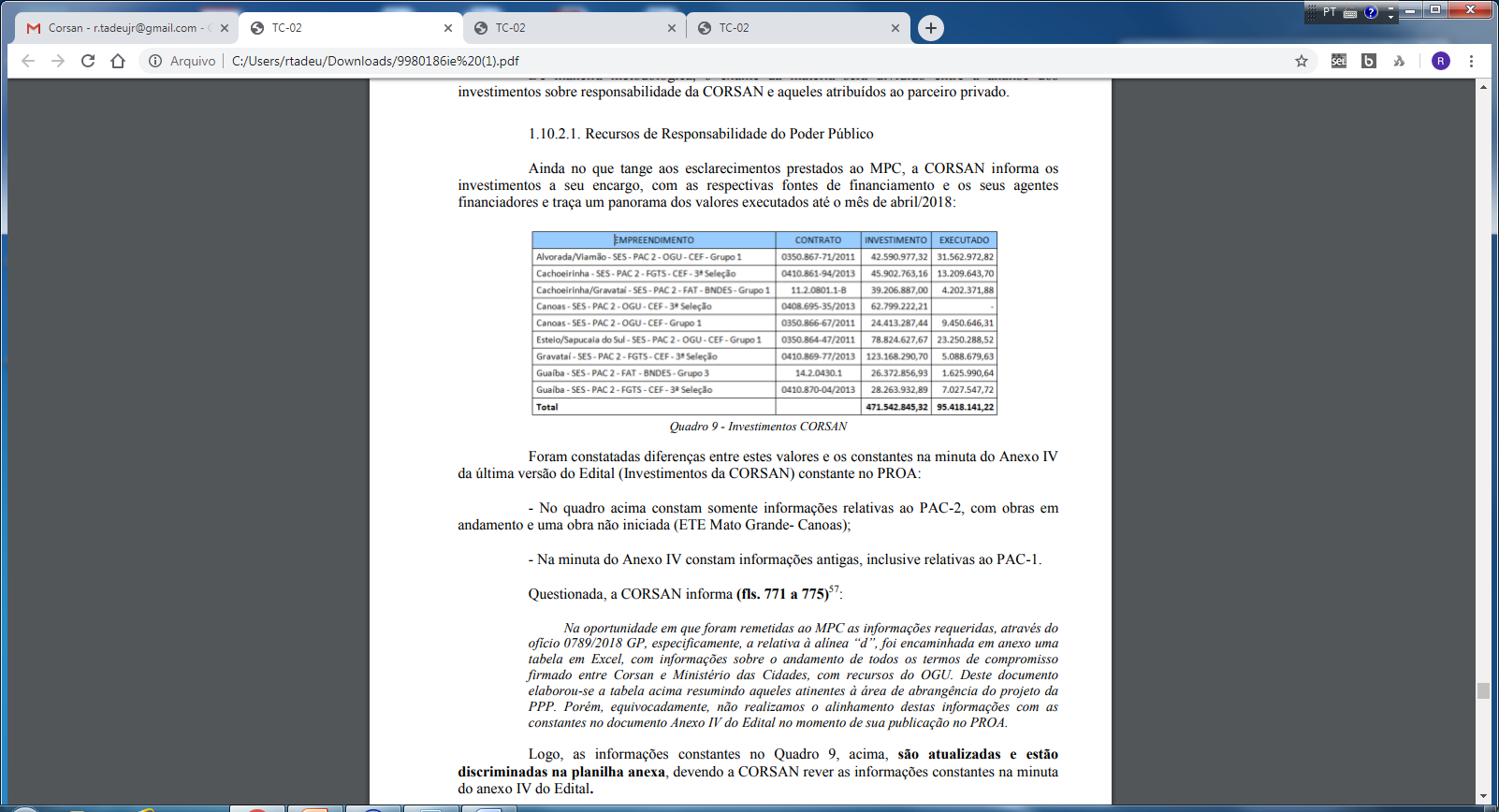 Concessões e PPPs no RSCenário e Desafios
RISCOS IDENTIFICADOS:
Gestão eficiente de custos para respectiva redução do ROP;
Necessidade de redução mínima de 78% para 70%


Projeções aderentes aos dados constantes no sistema operacional da empresa;
A escolha dos municípios se deu em razão das análises de VFM e EVTEA;
Retração econômica com respectiva restrições do OGU (sem previsão de AIO; riscos de firmar contratos sem a garantia dos recursos); 
Deficiências operacionais históricas;
Aderência dos investimentos anteriormente informados aos valores constantes no projeto
QUESTIONAMENTOS MPC:
Concessões e PPPs no RSCenário e Desafios
OBRIGADO!
rtadeu@tce.rs.gov.br